OCR NEW GCE Religious Studies (H173/H573)Understanding the new assessment
Welcome
Ewan Brady, OCR Subject Specialist
Aims
Give an overview of the exam structure
Explain the marking and assessment process
Explore what examiners look for in answers
Provide teaching and learning tips for improving student performance
Question
What specification did you use previously for A Level RS?

OCR
AQA
EDUQAS/WJEC
Edexcel
Assessment: AS Level
Three papers - each one hour 15 minutes long
Learners choose two out of the three provided questions
Each essay will be worth 30 marks and will test both AO1 (15 marks) and AO2 (15 marks)
Assessment: A Level
Three papers - each two hours long
Learners choose three out of the four provided questions
Each essay will be worth 40 marks and will test both AO1 (16 marks) and AO2 (24 marks)
Relationship Between AS and A Level
Students develop AO2 skills slower than AO1, with great improvement after two years of study as opposed to one
The different weightings of AO1 and AO2 at the two levels represents expected student development
The questions themselves at AS and A Level are pretty interchangeable
Differentiation is by outcome, not task
AS or AL assessments in Year 12?
The jump to A Level from GCSE is big in terms of the expectations around AO2

Also if co-teaching AS and A Level whilst you can set the same question for all students, it could be difficult switching between marking grids for different students
AS or AL assessments in Year 12?
Some teachers are using the AS Level mark scheme for all students in the first year, regardless of whether they are taking the AS
Eases them into the expectations post GCSE
Prevents demotivating low marks
Allows them to be assessed according to the expected standard for a Y12 student not Y13
Others are going to the A Level grids straightaway to promote a high standard of argument and understanding of A Level expectations
Setting Questions
Questions can target material from any area of the specification:
two might be set from one specification section
all questions might be from different sections
In order to guarantee access to the full range of marks for the assessment all specification content should be covered.
Setting Questions: FAQ
It’s in the textbook but not the specification; can there be a question on it?

Textbooks are not a replacement for or ‘upgrade’ of the specification. When setting questions examiners will target material listed in the specification only; we cannot expect other material or penalise those who have not learnt things not on the specification.
Setting Questions: FAQ
Can you target anything on the specification? Would you ever ask a question on this tiny point of content?
Whilst we can target any material listed in the Content, Key Knowledge and discussion point boxes, it is not in our interest to ask questions that students will struggle to answer. Questions will have sufficient scope for a full essay to be written.
Setting Questions: FAQ
Will there be more specimen questions? Why not?

Once a question has been used in a resource, OCR textbook or other OCR product we cannot use it, or anything too similar, in a live exam. For this reason we have to keep the release of such questions to a minimum. Therefore, we are not intending to release more specimen questions.
Setting Questions: FAQ
If you aren’t releasing more questions, what do I set my students?!

There are 14 SAMs available on the website. By browsing these you will get a ‘feel’ for the style of question being asked – as they are all comparable. You could then adapt these questions to suit the material you are teaching.
The legacy OCR A Level papers also contain similar styles of question, which could be repurposed.
Assessment Objectives
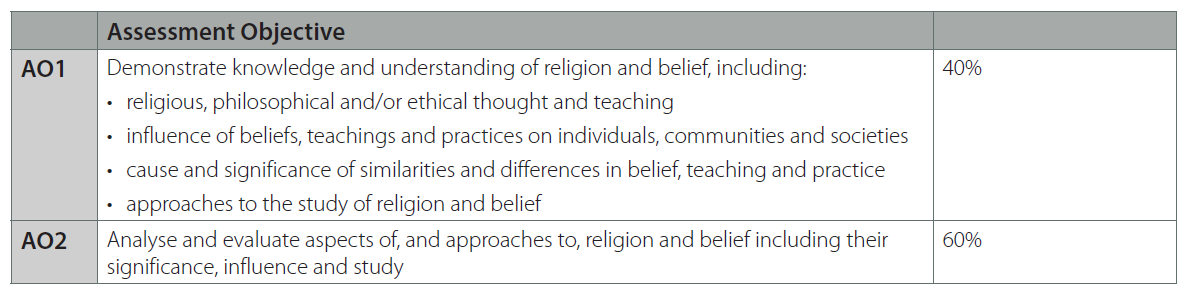 All strands of the AOs are targeted by the questions as they are set. 
As long as the student writes a full and well constructed response to 
the question they will achieve marks for the AOs.
Marking: Levels of Response
All essays marked using common Levels of Response Grids
Grid for AO1 and one for AO2
Students can get different levels for each
Examiners use a ‘best fit’ approach and mark qualitatively 
All legitimate approaches and material will be credited
Marking: FAQ
Essay structure:
No need to write ‘40% on AO1 and 60% on AO2’!
As with other analytical subjects like History, integrated approach; evidence and argument working together
Point Evidence Explain?
No ‘right’ way to structure an essay
Marking: FAQ
‘Religion and belief’ in non religious questions (e.g. Ethics)

‘On each paper, beneath the essay questions, are instructions to learners reminding them of the knowledge and skills expected in their responses as per the Assessment Objectives. In these instructions, where reference is made to ‘religion and belief’ it should be noted that ‘belief’ does not just mean the beliefs of a particular religion, but can encompass views and opinions from a variety of perspectives, religious or not.’ (Specification page 99)

An answer that is appropriately entirely secular can score full marks
Marking: FAQ
Does the style of a student’s writing affect their grade? E.g. use of ‘I’ or complexity of language

Whilst the quality of communication matters in terms of the clarity and coherency of the student’s response, small stylistic decisions such as using the first person or a simple style of prose will not impact on the mark awarded. Most important thing is that the examiner can follow it!
Marking: FAQs
What does a Level 6 answer look for? Are you expecting a much higher standard of response than for the legacy?

For the new A levels the standard is carrying forward; no rise in expectations. Level 6 has been created to reflect the reality of the very top end of students and allow these students to be credited appropriately. We hope this increased level of differentiation will lead to even more reliable marking. 

The standard expected for an ‘A’ or ‘A*’ will remain the same.
Marking: FAQs
What are the grade boundaries? How are grades awarded?

Grade boundaries cannot be calculated until a real cohort of students have sat papers. This means we cannot provide grade boundaries until a live cohort has sat the new assessment.
When the papers are sat for the first time senior examiners will use their judgement to set the standard for A and E grade, other grades interspersed. 
Comparable outcomes across the boards are policed by the regulator; no board is allowed to be easier or harder than the others!
Tasks
For these tasks we will be looking at a couple of candidate style answers for AS Level.
A senior examiner has provided commentary for these.
In a live series the mark and Level a response would get depends on the whole process of standardisation, which considers the big picture of the year’s scripts.
Task A
Turn to your first exemplar answer, Candidate A.
You have been provided with both the response and a commentary by our Principal Examiner.

Read this response and the accompanying commentary:
What Level would you award this and why?
What are the key ways this candidate could improve?
Task A: What Level would you give for…
AO1					AO2
1					1
2					2
3					3
4					4
5					5
Task A
Rationale
Key elements of Natural Law do not seem to have been discussed, such as primary and secondary precepts.  It would also have been useful to the candidate to think about how Natural Law comes into play in a specific ethical situation. 
As such, the strengths and weaknesses are rather general ones and so the understanding of these strengths and weaknesses (AO1) is under-developed.
For AO1, the lower level descriptors seem to be met and the requirement for ‘some accurate knowledge …’ seems to be fulfilled, so at the time of writing the essay seems to edge into Level 3.
For AO2, the candidate does stick to the question and analyses, if rather simplistically at times. However, in this case, they seem to fulfil all the criteria required for level 3 and might achieve a mark at the top end of this level.
Task B
Read the essay from Candidate B, this time without an accompanying commentary.

What Level would you award this and why?
What are the key ways this candidate could improve?
Task B: What Level would you give for…
AO1					AO2
1					1
2					2
3					3
4					4
5					5
Task B
Rationale
The essay concludes with some general weaknesses of situation ethics, with some analysis.  There is a statement of the conclusion, rather than an argument that leads to it.
 The overall knowledge and understanding of Situation Ethics is strong, but it does not seem like the candidate’s choice of and deployment of material is always put together successfully to answer the question.  
The overall feel of the essay for AO1 is at the bottom end of level 4 as the candidate begins to meet the criteria for some of the bullet points. AO2 seems weaker. Analysis does not seem to have been the driving force behind the candidate’s essay planning and where there is argument it is cursory. This seems to place the AO2 mark in level 2.
Task C
Turn to your first exemplar answer, Candidate C.

Read this response and the accompanying commentary:
What Level would you award this and why?
What are the key ways this candidate could improve?
Task C: What Level would you give for…
AO1					AO2
1					1
2					2
3					3
4					4
5					5
Task C
Rationale
The essay feels holistic and the candidate has made good use of the 35 minutes available to them.  
A different ability candidate could have taken the essay in a very different direction. 
The mark it would get depends each summer on the whole process of standardisation, which considers the big picture of the year’s scripts – coming up with a definitive mark would require the reading of many more scripts to get a level and certainly a mark.
However, the essay seems to meet the AO1 criteria for level 5.  There are some less well-phrased sections but the examiner marks positively. 
At AO2 the clear line of argument helps the candidate reach level 5.
Task D
Turn to your first exemplar answer, Candidate D.

Read this response and the accompanying commentary:
What Level would you award this and why?
What are the key ways this candidate could improve?
Task D: What Level would you give for…
AO1					AO2
1					1
2					2
3					3
4					4
5					5
Task D
Rationale
It is perhaps unclear what the candidate’s conclusion is. 
The mark it would get depends each summer on the whole process of standardisation, which considers the big picture of the year’s scripts – coming up with a definitive mark would require the reading of many more scripts to get a level and certainly a mark.  
This essay shows the importance of positive marking as there are some areas that gain credit.  The candidate has clearly recalled some of their learning on the topic, especially the arguments against the validity of religious experience.  
At AO1 the candidate seems to meet all the criteria for level 2. 
At AO2 the analysis is characterised by assertion but it is certainly present and would also be in level 2.
Plenary
Go back over these essays again.

Was your marking in line with the PE?

If not, why? Were you too harsh? Too lenient?

Now you have read the PE’s comments, can you see why the essays achieved the Levels they did?
Evidence
Levels of response credit use of “scholarly views, academic approaches and sources of wisdom and authority”
Students might quote or paraphrase a philosopher or religious text, but they might also use scholars from other disciplines (e.g. sociology, psychology, biology), statistics, non religious texts, case studies… 
These can come from ‘traditional’ sources (academic books or articles) or other reputable sources: YouTube? TED? Blogs? Documentaries? Podcasts?
Credit will be given for referring to anything appropriate. If an examiner doesn’t recognise some evidence they will make every effort to look it up; This is actually VERY rare!
The key is to use this evidence, not just write it down but not engage with it
Vocabulary
Be secure in key terms and technical vocabulary, it is common for students to misread/misuse these
In the specification each component has a list of ‘technical terms’ – these are non-English words we would expect students to recognise without need for translation
If a student misuses a term, but their knowledge is otherwise sound, this will not be marked unduly harshly (for example calling Anselm ‘Augustine’)
However, where a student misunderstands a word in the question and writes about the wrong material this will not be credited (for example writing about the telelogical rather than cosmological argument)
Read the question!
The Levels of Response make it clear that examiners are looking for candidates to respond to the question precisely as it is written
Beware of ‘stock’ or pre-learned answers
Encourage students to unpack the question before beginning to write:
Is the question phrased in the negative? Be sure which way round the question/argument is phrased
Are there any particular trigger words in the question? E.g. ‘useful’, ‘valuable’, What do these mean? 
Precisely what area of the topic is being targeted?
Structure
Essays should have a clear and logical order of paragraphs that develops and builds the argument 
Brief plans/ mind maps etc could be useful
Try to avoid last minute edits which make the essay hard to follow
Might be useful to work with less confident learners on a range of helpful stock phrases to encourage AO2 style answers:
‘My thesis in this essay will be..’ 
‘ I find X’s argument more convincing because…’
‘X’s argument is problematic because…’
Introduction and Conclusion: signposting and summarising the argument or thesis
Scaffolds and frames might be helpful for less able learners
Thank you
Further Questions? 
e mail Religious.studies@ocr.org.uk